Презентация к открытому уроку русского языка в 4 классе  МБОУ «СОШ №12 им. С.Н.Перекальского» по теме: «Совершенствование знаний по теме «Имя прилагательное»Подготовил: учитель высшей категории: Собина Светлана Александровна
СЛОВАРНЫЕ  СЛОВА
_   _   _   _  К И
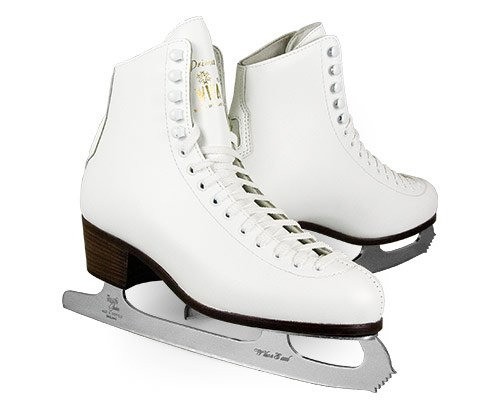 __   __  __ Т И Н А
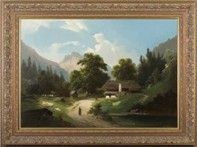 ___     ГОРОД
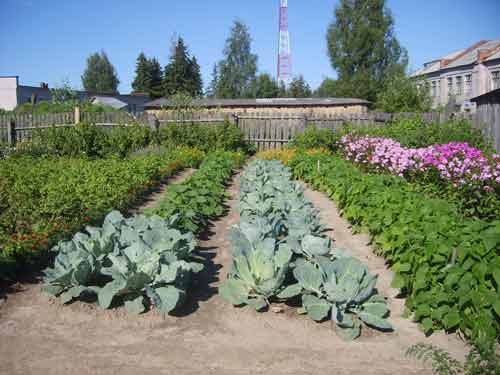 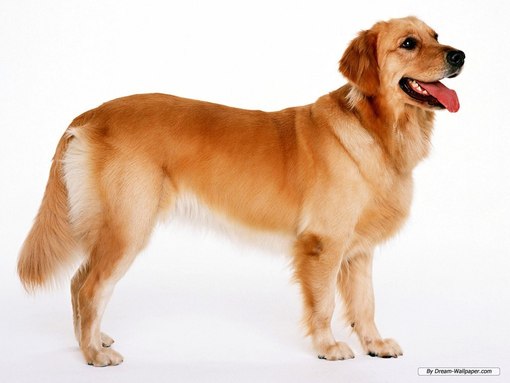 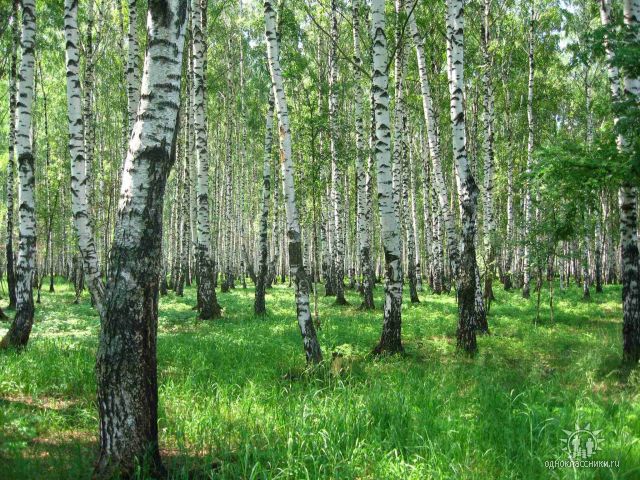 ЖЕ,      ИН,     НЕРЧИ,     У,     ТЕЛЬ
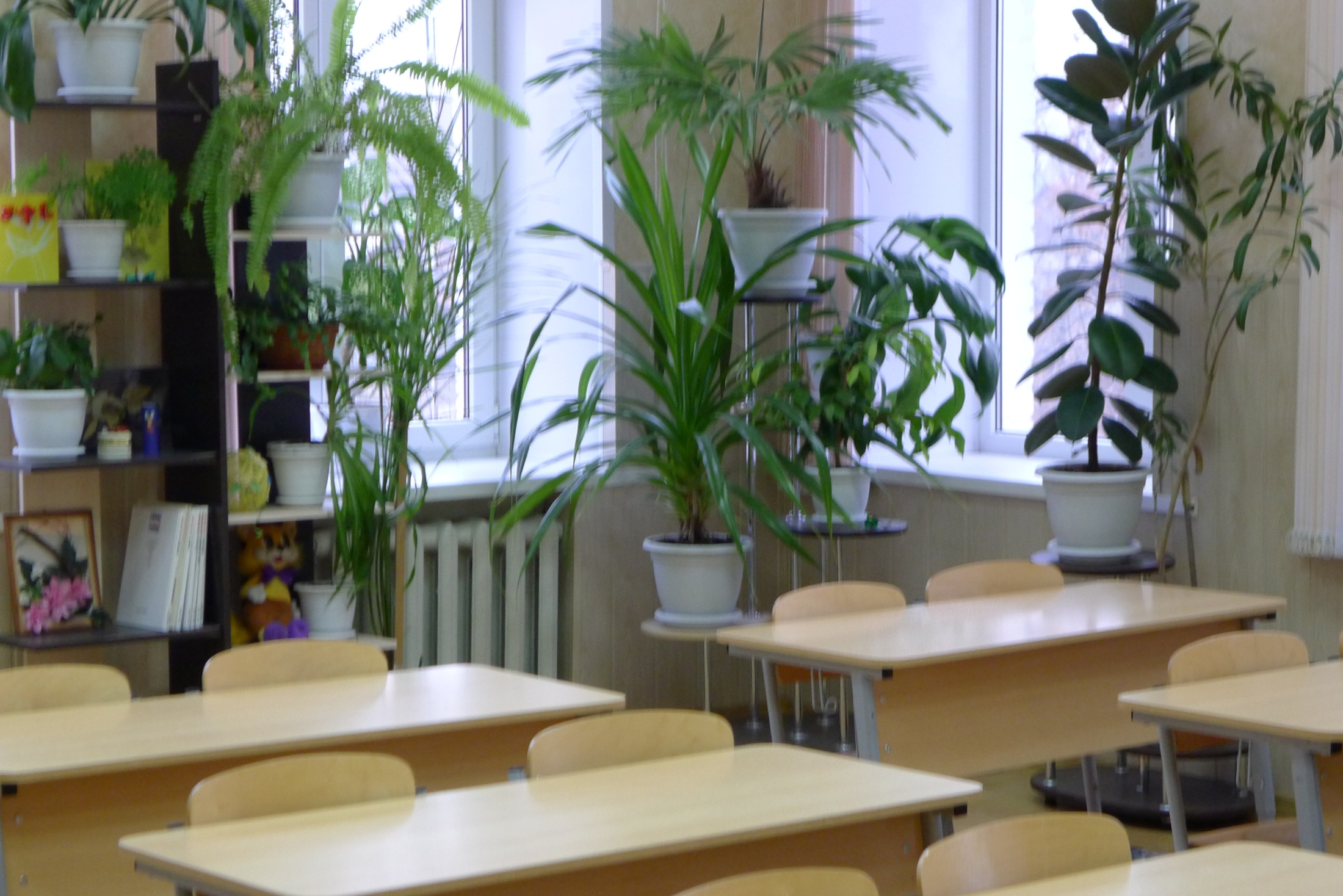 А К К У Р А Т Н Ы Й
Д О Р О Г А
……     ДОРОГА
ГОРНАЯ    ДОРОГА
……  ДОРОГА
АВТОМОБИЛЬНАЯ   ДОРОГА
……   ДОРОГА
ЖЕЛЕЗНАЯ     ДОРОГА
………     ДОРОГА
ВОДНАЯ    ДОРОГА
…….     ДОРОГА
ЛЕСНАЯ  ДОРОГА
…….   ДОРОГА
ЗИМНЯЯ   ДОРОГА
…….     ДОРОГА
ОПАСНАЯ  ДОРОГА
Дорожн..     знак
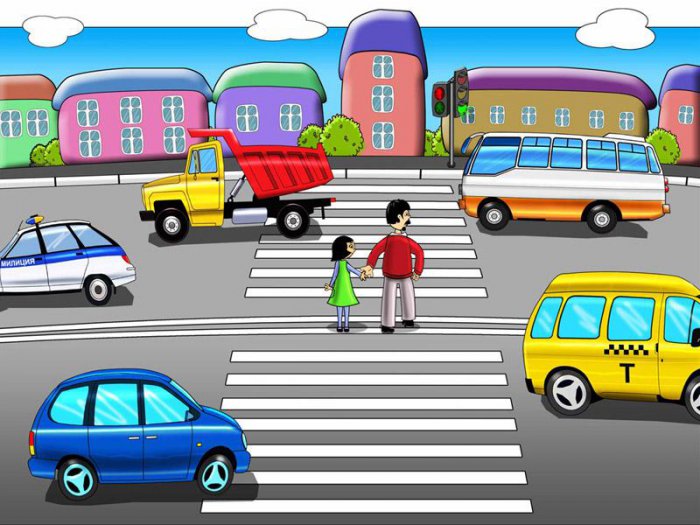 Дорожн..   движение
Дорожн..   сумка
ПРОДОЛЖИТЕ  ФРАЗЫ :СЕГОДНЯ    Я  ЗАКРЕПЛЯЛ(А) ……МНЕ    ПОНРАВИЛОСЬ …….У   МЕНЯ   ПОЛУЧИЛОСЬ ……. МНЕ  НАДО  ПОВТОРИТЬ ……..
СПАСИБО  ЗА   УРОК